ELÄMÄNI ASIAKIRJAT
Edunvalvontavaltuutus ja testamentti
MITÄ EROA?
Edunvalvontavaltuutus

Elinaikana

Kuka päättää raha- ja hoitoasioistani, kun en enää itse siihen pysty?
Testamentti

Kuoleman varalle

Mitä haluan, että varallisuudelleni tapahtuu, kun en ole sitä enää itse käyttämässä?
MITÄ EROA?
Edunvalvonta holhoustoimilain perusteella

Yhteiskunta huolehtii, mutta itse et saa enää vaikuttaa siihen, kuka asioitasi hoitaa tai miten niitä hoidetaan.
Edunvalvontavaltuutus


Tiedonantovelvollisuus
Lahjoitukset
Omaisuuden myynti
Ei vuositilejä: vain alku- ja lopputilit
TESTAMENTTI
Erilaisia testamenttityyppejä
Hallintaoikeus
Omistusoikeus
Toissijaismääräykset


Ilman testamenttiakin selviää…
…mutta oletko varma, kenelle perintösi on tällä hetkellä menossa?
TESTAMENTTI: lapset ja puoliso (1/4)
Lapset ja puoliso: ei testamenttia, avio-oikeus

Ellei testamenttia ole, puoliso ei peri, mutta mikäli puolisoilla ei ole poissulkevaa avioehtoa, voi puolisolla olla oikeus osituksessa tasinkoon

Esim. 	Antin omaisuus  100.000
		Katjan omaisuus 40.000
		Kaksi yhteistä lasta, Antti kuolee.

Ositus: 	Ositettava omaisuus yht. 140.000 euroa
		Katja saa tasinkoa 30.000 euroa
		Kumpikin lapsi saa perintönä 35.000 euroa (eli puolet Antin omaisuudesta tasingon maksun 			jälkeen)
TESTAMENTTI: lapset ja puoliso (2/4)
Lapset ja puoliso: ei testamenttia, ei avio-oikeutta

Puoliso ei peri, eikä saa tasinkoa: omaisuus erotellaan ja kumpikin pitää itsellään omansa.


Esim. 	Antin omaisuus  100.000
		Katjan omaisuus 40.000
		Kaksi yhteistä lasta, Antti kuolee.

Omaisuuden erottelu:

		Katja pitää itsellään oman omaisuutensa eli 40.000 euroa 
		Kumpikin lapsi saa perintönä 50.000 euroa (eli puolet Antin omaisuudesta)
TESTAMENTTI: lapset ja puoliso (3/4)
Lapset ja puoliso: testamentti puolisolle, avio-oikeus
Puoliso saa tasinkoa ja perintöä.

Esim. 	Antin omaisuus  100.000
		Katjan omaisuus 40.000
		Kaksi yhteistä lasta, Antti kuolee.

Ositus: 	Ositettava omaisuus yht. 140.000 euroa
		Katja saa tasinkoa 30.000 euroa

		Perintönä jaettava omaisuus 70.000 euroa, josta Katjalle ainakin puolet eli 35.000 euroa.
		Lapsilla on oikeus lakiosaan eli 35.000 euroa jaetaan joko lasten kesken tai se menee Katjalle, jos 		lapset eivät vaadi lakiosaa.
TESTAMENTTI: lapset ja puoliso (4/4)
Lapset ja puoliso: testamentti puolisolle, ei avio-oikeutta
Puoliso perii testamentin perusteella, mutta ei saa tasinkoa. 

Esim. 	Antin omaisuus  100.000
		Katjan omaisuus 40.000
		Kaksi yhteistä lasta, Antti kuolee.

Omaisuuden erottelu ja perinnönjako:

		Katja pitää itsellään oman omaisuutensa eli 40.000 euroa. 
		Katja saa testamentin perusteella perintönä 50.000 euroa.
		Lapsilla on oikeus lakiosaan. Jos lapset vaativat lakiosan, kumpikin lapsi saa perintönä 50.000 			euroa.
YHTEENVETO
MITÄ MUITA ASIAKIRJOJA?
Lahjakirjat ja ennakkoperintö 

Avioehto
Olemassa olevaa avioehtoa voi muuttaa yhteisellä päätöksellä, kunhan muutoksen rekisteröi myös Digi- ja väestötietovirastossa

Ositus ja omaisuuden erottelu
Tarvitaan käytännössä kaikista päättyneistä avioliitoista viimeistään perunkirjoituksessa.

Sopimus lasten asumisesta, huollosta, tapaamisoikeudesta ja elatuksesta 
Kirjallisesti?
Sosiaalitoimen vahvistus
KIITOS!
OTM, DI Emmi Hasu

EVV kahdelle ja testamentti yhteensä 550 euroa.
Koodi: OKY2021 
Aika: 23.12.2021

Yhteydenotto yhteydenottolomakkeella (www.kimmosalo.fi), puhelimitse tai sähköpostitse
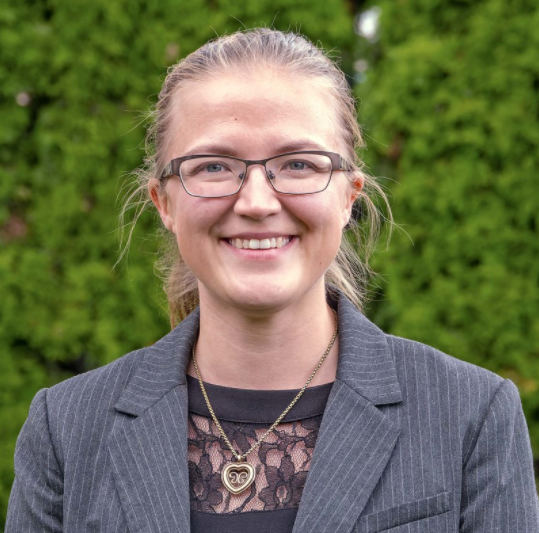